New Mexico Environment Department
NMED RCRA Corrective Action Process
KAFB BFF Public Meeting
July 23, 2020
NMED Guiding Principles
Our four guiding principles are the means by which we protect and restore the environment and foster a healthy and prosperous New Mexico for present and future generations.
Science – Using the best available science and data to inform our decision-making in protecting public health and the environment.

Innovation – Employing creative engineering and technological solutions to address environmental problems.

Collaboration – Engaging communities and interested stakeholders in environmental decision-making.

Compliance – Ensuring meaningful compliance with state regulations and  permits.
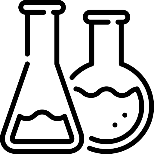 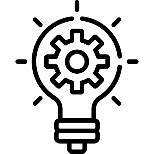 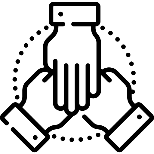 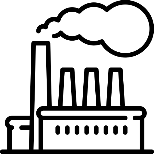 2
Regulatory Authority
Regulations
Federal Resource Conservation and Recovery Act (RCRA)
New Mexico Hazardous Waste Act (HWA)
New Mexico Hazardous Waste Permit and Corrective Action Fee Regulations [20.4.2 NMAC]

KAFB Permit (EPA ID# NMD9570024423; NM ID# 2400)
Governs the Corrective Action Process
Contains requirements for Corrective Action Process
https://www.env.nm.gov/hazardous-waste/kafb/
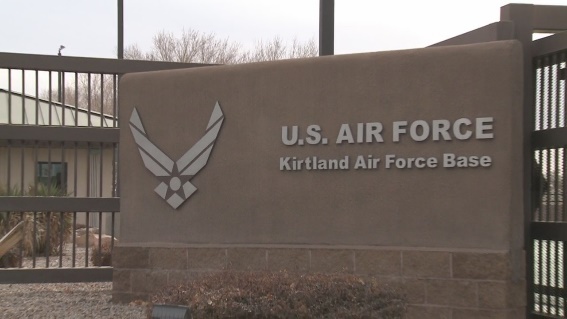 3
Corrective Action Process
4
Facility Assessment
5
RCRA Facility Investigation (RFI)
RFI (KAFB Permit Section 6.2.4)
Define the nature and extent of contamination
Groundwater
Soil/Soil Vapor
Surface Water 
Data must be sufficient to:
Evaluate remedial alternatives
Select a clean up remedy 
May include multiple phases, ongoing monitoring, and pilot testing.
6
RFI (Cont’d)
7
RFI (cont’d)
Interim Measures (KAFB Permit Section 6.2.2.2.12)
A temporary remedy implemented in response to an immediate threat to human health or the environment.
May be implemented as part of the RFI process or as part of a remedy evaluation. 
Interim measures can become part or all of a final remedy. 

Example: Groundwater
Pump and Treat System
to protect drinking
water wells.
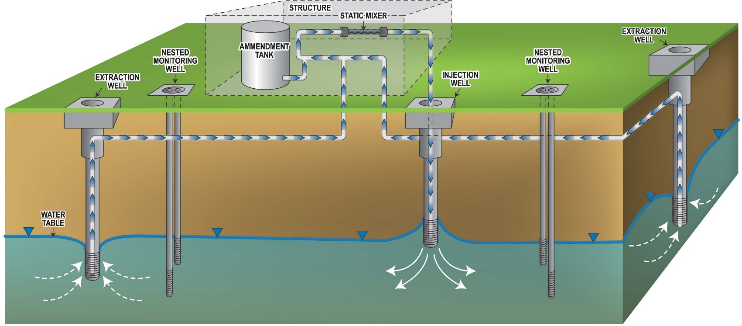 8
Corrective Measures Evaluation (CME)
CME Report (KAFB Permit Section 6.2.2.2.3)
Evaluates remedial alternatives for the purpose of selecting a final remedy to cleanup a site to meet applicable cleanup standards for all media.
Cannot be prepared until site characterization is complete.
Permittee prepare a CME Report that evaluates potential remedial alternatives and identifies a preferred remedy.
Several remedial options must be evaluated and presented for consideration, ranging from no action to complete removal of contaminants.
9
Remedy Selection
NMED (Regulatory Authority) Selects Remedy(ies) (KAFB Permit Section 6.2.2.2.5)
10
Remedy Selection (cont’d)
Threshold Criteria
11
Remedy Selection (cont’d)
Remedial Alternative Evaluation Criteria
12
Remedy Selection (Cont’d)
13
Remedy Selection (cont’d)
Public Participation (KAFB Permit Section 6.2.2.2.6)
Upon approval of the CME, NMED issues Statement of Basis that justifies the selected remedy(ies) for public comment. 
NMED follows the public participation requirements applicable to remedy selection under 20.4.1.901 NMAC and 40 C.F.R. Part 270.
This includes the 
    opportunity for 
    commenters to request
    a public hearing 
    in accordance with 
    20.4.1.901 NMAC.
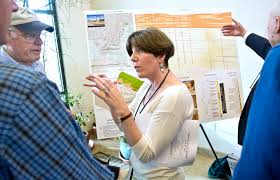 14
Remedy Selection (Cont’d)
NMED will, after consideration of public comments, select a FINAL REMEDY and issue a response to all public comments after the end of the public comment period.
15
Corrective Measures Implementation (CMI) Plan
CMI (KAFB Permit Sections 6.2.2.2.7 & 6.2.2.2.8
16
Questions?
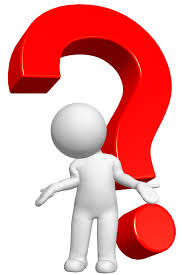 Kevin Pierard, Chief
Hazardous Waste Bureau
Kevin.Pierard@state.nm.us
Thank You!
17